ВНЕДРЕНИЕ СИСТЕМЫ НАСТАВНИЧЕСТВА В ОБРАЗОВАТЕЛЬНОЙ ОРГАНИЗАЦИИ ЧЕРЕЗ РЕАЛИЗАЦИЮ ДОПОЛНИТЕЛЬНОЙ ОБЩЕОБРАЗОВАТЕЛЬНОЙ ПРОГРАММЫ ПО ЖУРНАЛИСТИКЕ
Дарья Игоревна Шуматова, 
педагог дополнительного образования, 
руководитель Центра детских СМИ «Я и МЫ»
МУДО «Дворец творчества детей и молодежи»
Копейского городского округа
НАСТАВНИЧЕСТВО
- способ передачи знаний, умений, навыков молодому человеку от более опытного и знающего, предоставление молодым людям помощи и совета, оказание необходимой поддержки в социализации и взрослении.  старшими младших прикладным знания. Это форма обучениям, необходимому поведению, инструментальным навыкам, формирования у них жизненных ценностей и позитивных установок.
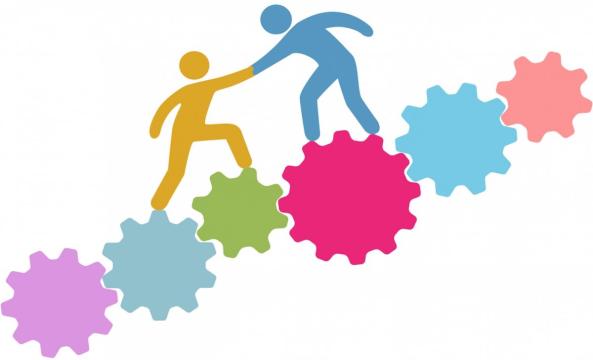 НАСТАВНИЧЕСТВО
ПРАВОВАЯ БАЗА 
ДЛЯ ОРГАНИЗАЦИИ НАСТАВНИЧЕСТВА

Федеральный закон от 29.12.2012 № 273-ФЗ « Об образовании в Российской Федерации»  ст. 28, 47, 48;

Распоряжение Правительства Российской Федерации от 29.05.2015 г. 
№ 996-р «Об утверждении Стратегии развития воспитания в Российской Федерации на период до 2025 года»;

Указ Президента РФ от 7.05.2018 № 204 « О национальных целях и стратегических задачах развития Российской Федерации на период до 2024 года».
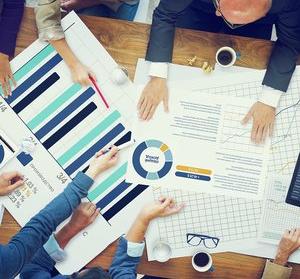 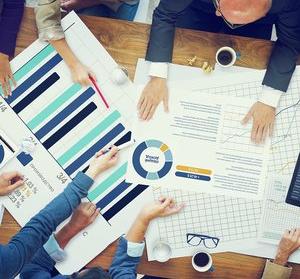 Рукоделие
«При реализации дополнительных общеобразовательных программ могут предусматриваться как аудиторные, так и внеаудиторные (самостоятельные) занятия, которые проводятся по группам или индивидуально» НЕОБХОДИМО ДОПОЛНИТЬ «… в том числе с применением методологии (практики) наставничества»
Рисунок
ДПИ
Сольфеджио
Хор
Вокальное  пение
Ансамблевое пение
Песочная графика 
Народный танец
Классический танец
Положение о наставничестве
Приказы ОО об организации работы по внедрению наставничества
Адаптированные дополнительные общеобразовательные программа
Положение об организации деятельности по дополнительным общеобразовательным программам
ЦЕНТР ДЕТСКИХ СМИ
«Я И МЫ»
Центр детских СМИ 
«Я и Мы»
Приобретение практических навыков путем создания и выпуска учебных проектов
Изучение теоретических основ журналистики
Сотрудничество с взрослыми изданиями и общественными учреждениями
Уютная, комфортная атмосфера обучения
Участие в фестивалях и конкурсах
ПЕДАГОГ - УЧЕНИК
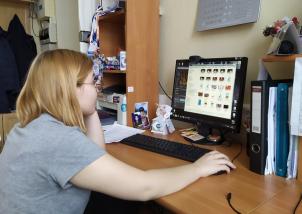 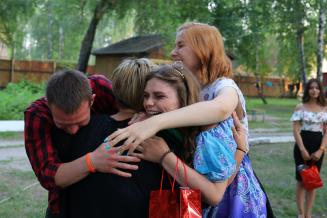 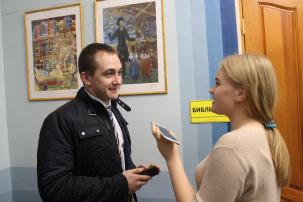 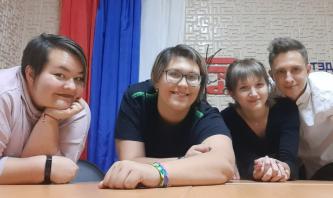 УЧЕНИК - УЧЕНИК
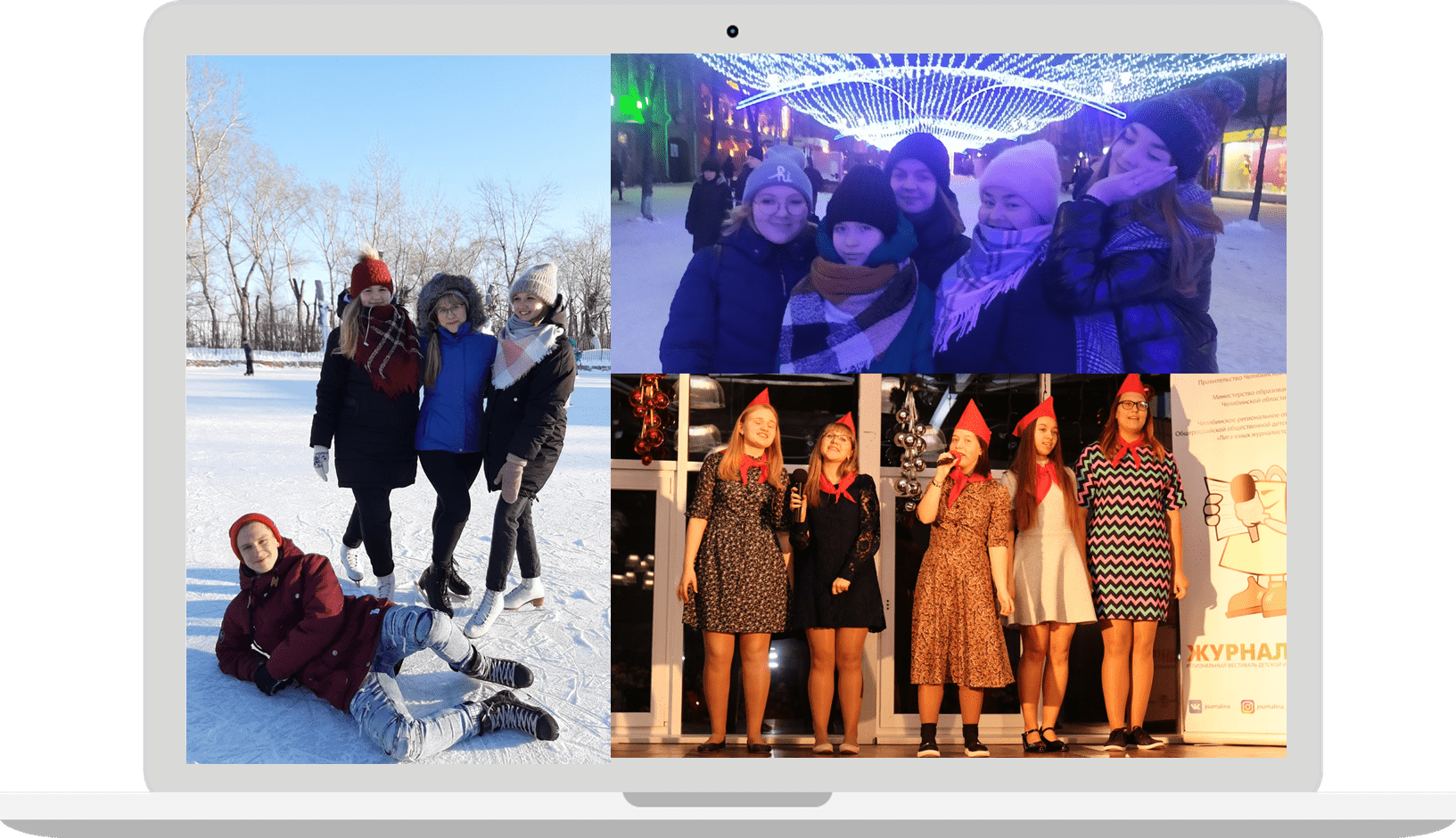 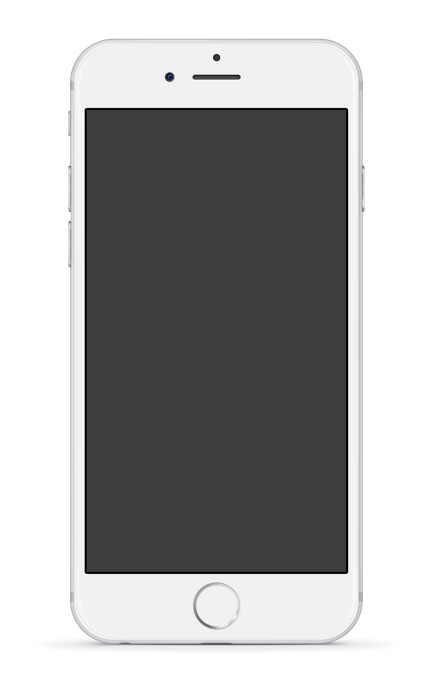 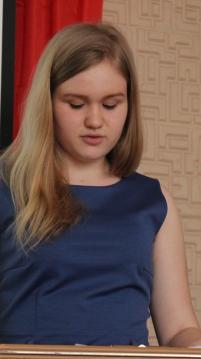 СТУДЕНТ - УЧЕНИК
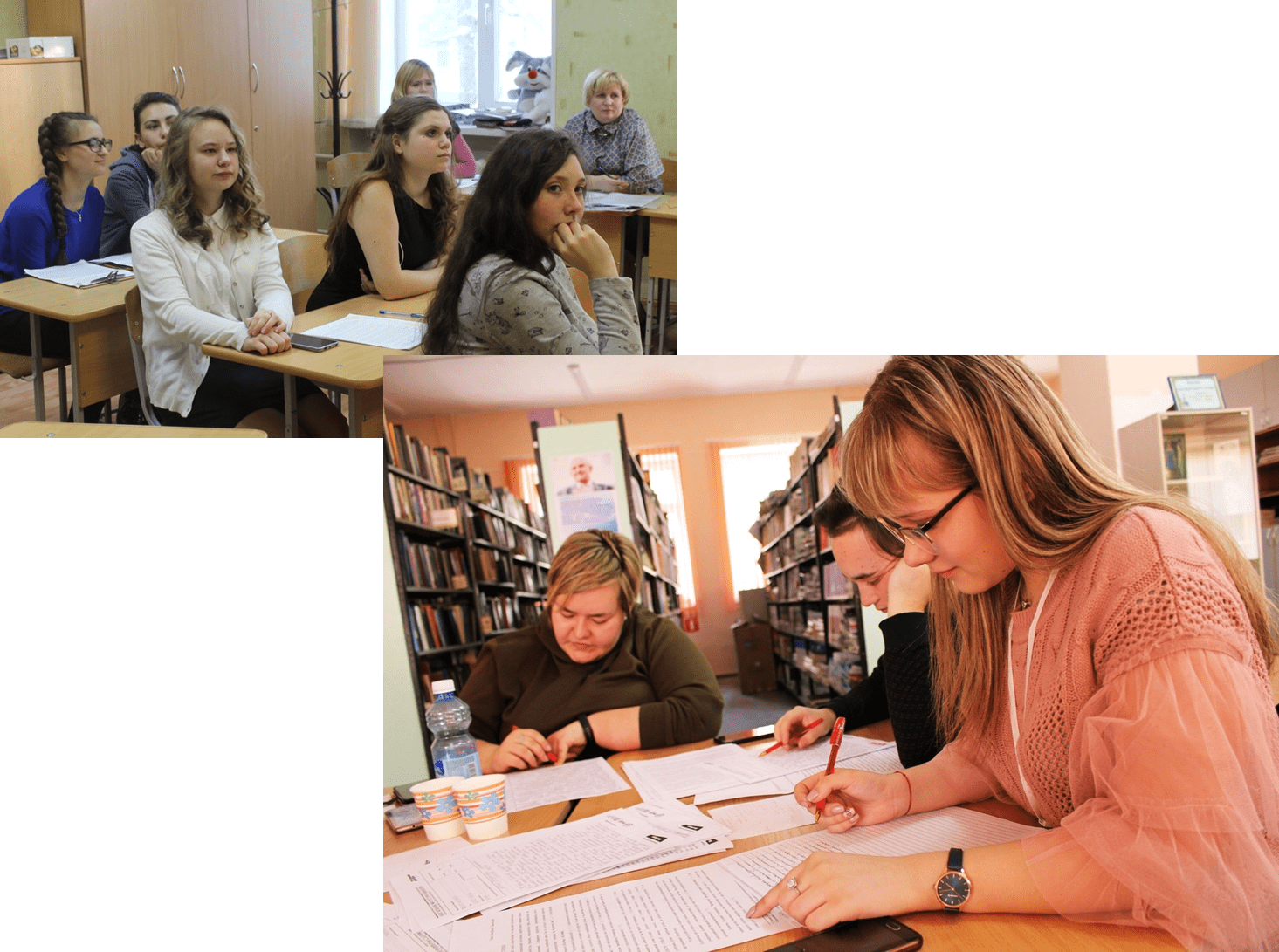 РАБОТОДАТЕЛЬ - УЧЕНИК
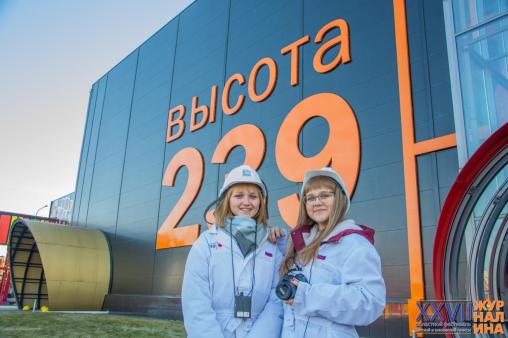 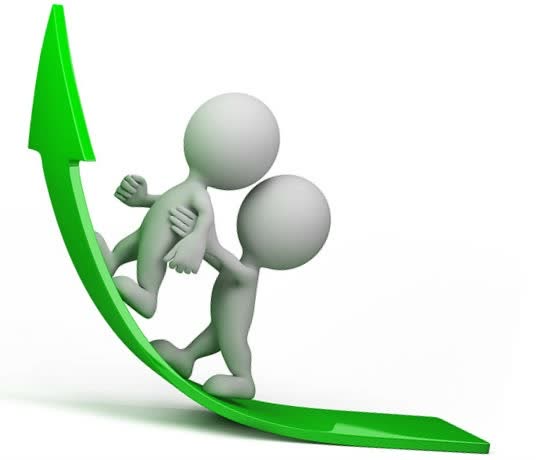 Схема сотрудничества Центра детских СМИ «Я и МЫ»
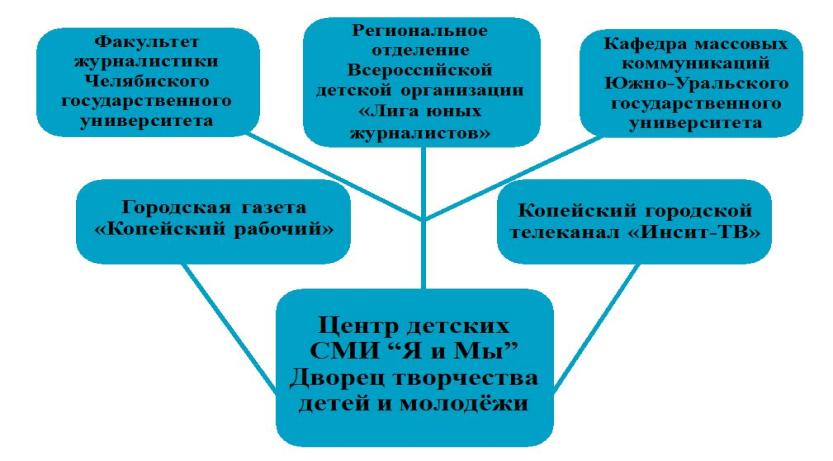 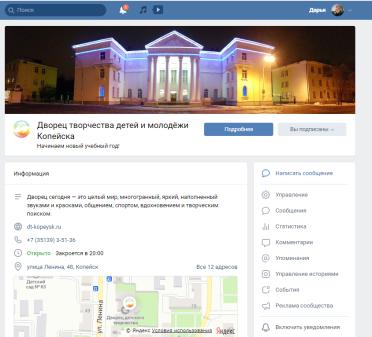 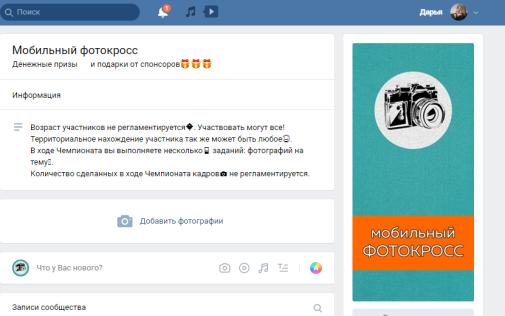 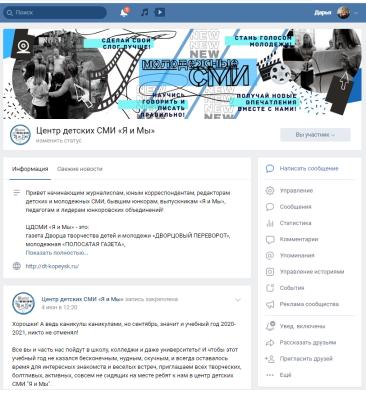 РЕЗУЛЬТАТИВНОСТЬ ПРОГРАММЫ
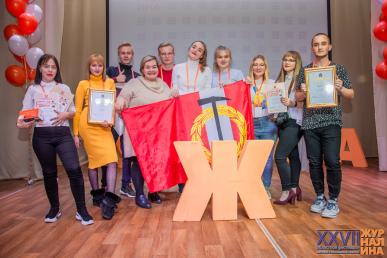 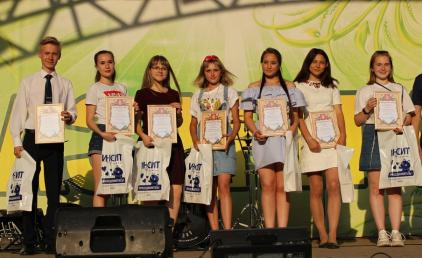 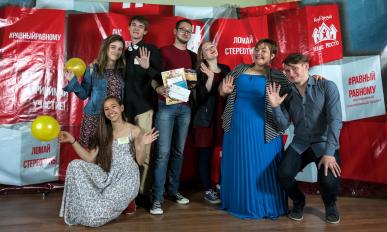 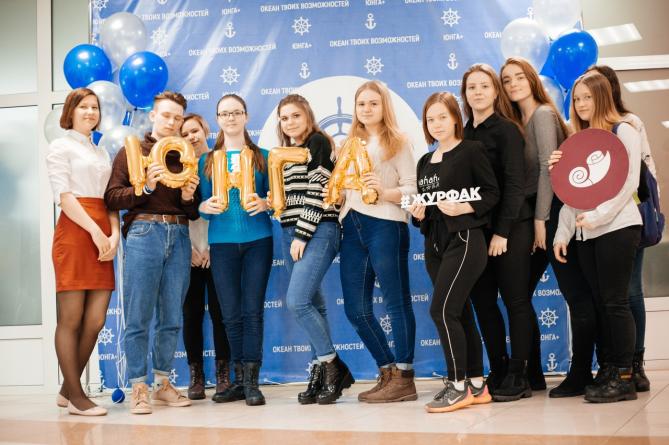 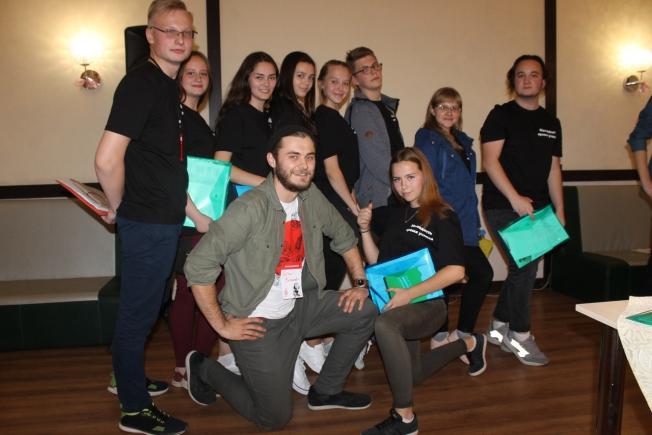 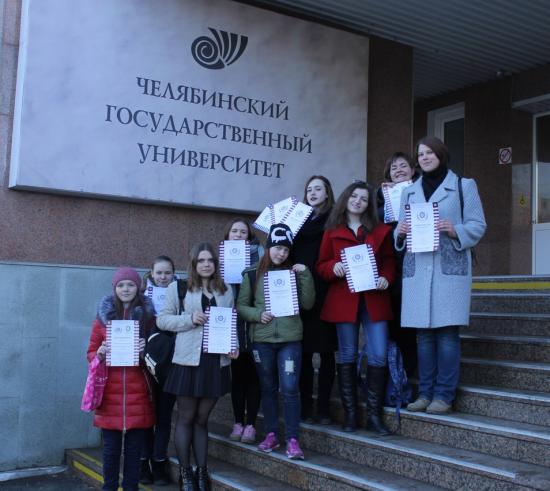